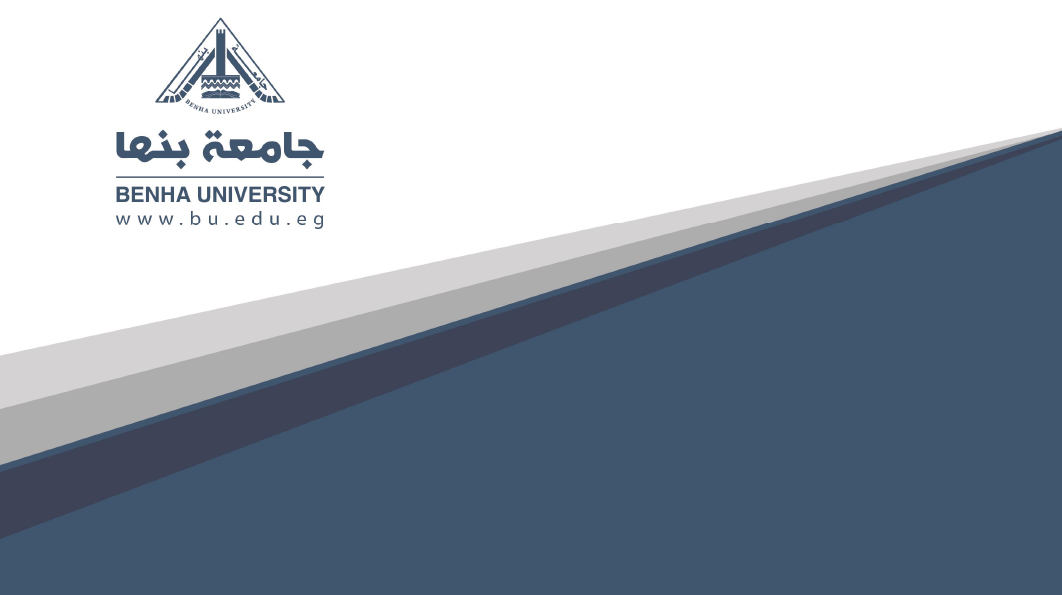 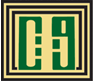 كلية الفنون التطبيقية
علم النفس وسيكولوجية التصميم
الفرقة : إعدادي 
 
المحاضرة الخامسة
مراحل تصميم المنتج
د. مجدولين السيد حسانين
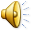 مرحلة العرض stage  Presentation
عرض أفكار التصميم على من يهمه الأمر

-
مرحلة المتابعة  Follow-Up stage
إتمام التجويد والتطوير المطلوب للارتقاء بالتصميم
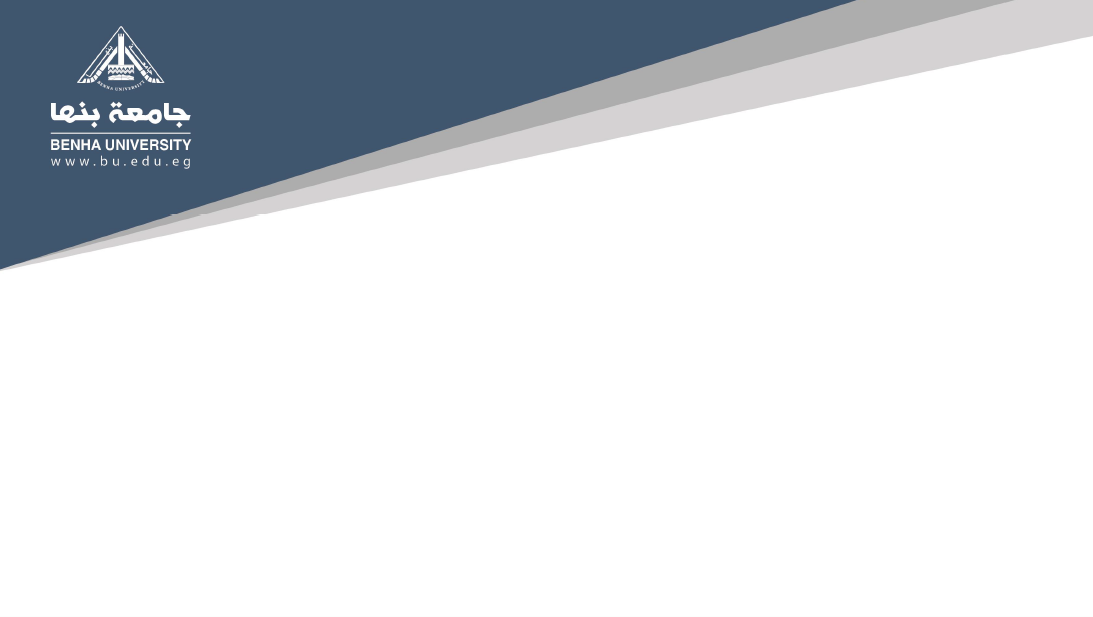 مرحلة تحليل المعلومات  Information analysis stage
تحليل المعلومات وتصنيفها لوضع متطلبات التصميم
مرحلة التصور  stage Conception
 تكوين أفكار حول الأهداف الرئيسية لعملية التصميم القائمة
مرحلة التصميم Design stage
توليد أفكار وتقييمها ، وتطويرها
-
مرحلة الاستقصاءstage  Investigation
جمع معلومات عن المنتج موضوع عملية التصميم
مشكـــــلات
معلومـــــــات
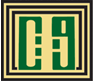 كلية الفنون التطبيقية
معلومات عن المشاكل  والأهداف المراد تناولها
اقتراح جيـــد للتصميم
مرحلة الإختبار Testing stage
التأكد من قيمة الاقتراح
فكرة تصميم جيــدة وتحقق الهـدف
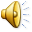 اقتراح معتمد ، ومستنــدات تصميم  نهائية ، ونماذج أولية
الأفكار ليست جيدة
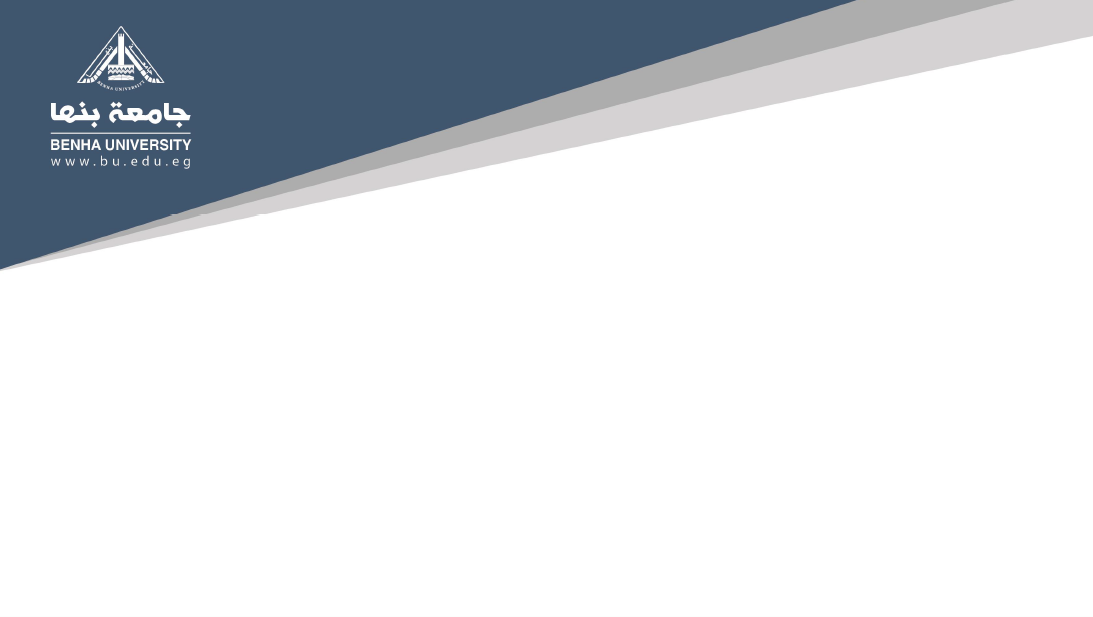 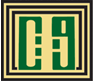 كلية الفنون التطبيقية
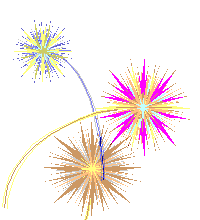 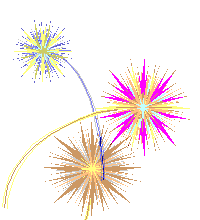 تمنياتي 

لكم 

بالتوفيق
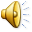